International Maritime Organisation (IMO) - Update
Peter Brunt, DCE Regulatory Frameworks
Andrew Bell, Manager International Engagement
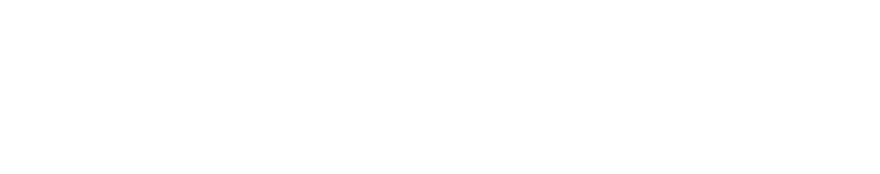 the United Nations specialized agency with responsibility for the safety and security of shipping and the prevention of marine and atmospheric pollution by ships.
 its role is to create a level playing-field so that ship operators cannot address their financial issues by simply cutting corners and compromising on safety, security and environmental performance. 

175 member states
66 Intergovernmental observers
88 Non-government observers
50 Conventions and Protocols
Maritime NZ is responsible for co-ordinating NZ responsibilities as a Flag, Port and Coastal State; working closely with MOT. 

But specific IMO matters can be led by a variety of agencies.
Influencing IMO
IMO settings critical because NZ is a geographically isolated island.
Diverse and wide work programme. Often highly technical.
NZ a relatively small player, with a very small ship registry. But can be seen as honest broker and can leverage strong Pacific relationships.
Changes to Conventions by tacit acceptance.
No London representative means we engage via meeting attendance (which can be a disadvantage).
IMO GHG Emissions Work
2023 IMO Strategy
-20% striving for -30% GHG emissions by 2030
-70% striving for -80% GHG emissions by 2040
Zero emissions by or near 2050
4 key streams of work that need to be complementary 
Review of short-term measure (CII framework) by 1 Jan 2026
Implement Life Cycle Assessment framework
Comprehensive impact assessment
Design GHG reduction measures (price on carbon emissions + Global Fuel Standard)
NZ position in general
Pursue efforts to limit global temperature increase to 1.5 degrees (in line with the Paris agreement)
Advocate for Pacific interests consistent with our own
Seek to limit disproportionate negative impacts for remote economies like New Zealand
Pursue measures that are scalable, enforceable, fair, preserve trade obligations, avoid complexity and minimise administrative burden
Green Shipping Corridors
Major risk to NZ aside from poor design at IMO level: being significantly out of step with major supply chain partners (threatens long term supply chain resilience, increases risks of market access costs, = poor quality shipping over time).
Clydebank declaration signals intent (but not a binding commitment)
Initial work with Australia and Singapore
Removing regulatory barriers to new fuels and technologies likely to be key
Other international maritime priorities
Workforce – review of STCW Convention and bilateral arrangements to recognise training and certification
Port and Flag State enforcement – co-operation to improve compliance and ensure IMO instruments achieve the outcomes sought
Security – cooperation to ensure reliable shipping through the Pacific connecting NZ to key trade routes
MASS – preparing for the future of automated shipping with appropriate international controls
Environmental – e.g. plastic pollution, air emissions, waste discharges, biosecurity, safe navigation
How do we best keep you connected to this work?
HSWA Ports Designation
From 1 July we become the designated health and safety regulator for ports.
This means that we may cover aspects of your operations.
We would be happy to engage at another meeting on what you can expect from us; and answer any questions you might have; if you wish.